Phase 5
An Integrated Approach to 
Supporting Students on the Autism Spectrum
Indiana University of Pennsylvania
Ashley Baksis, Julieze Benjamin & Ashley Reese (team leader)
Presented by
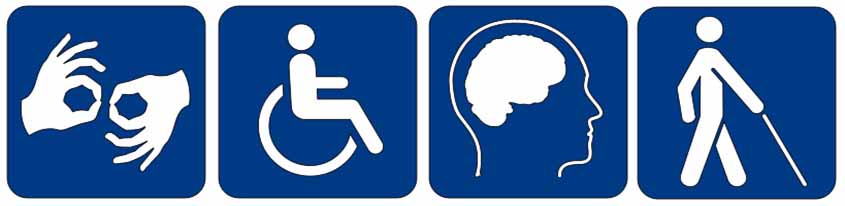 “Not Every Disability is Visible”
The Phase 5 committee seeks to create a campus wide initiative that supports students on the Autism Spectrum through Academic, Personal, and Behavioral facets
(The University of Warwick, 2016; Anderson, 2015)
Autism Spectrum Disorders (ASD)
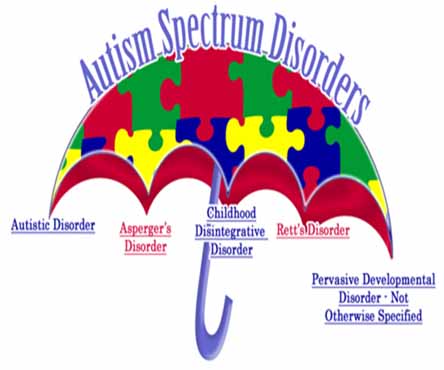 ASD is an umbrella term for multiple developmental disorders 
Symptoms range from mild to severe 
Invisible disability

Characteristics include: 
Communication difficulties 
Social and/or interpersonal incongruence
Repetitive and restrictive behaviors 
Hypersensitive focus on objects and tasks 
Developed cognitive/intellectual capabilities
https://csd.wisc.edu/slp-autism-spectrum-disorder.htm (Image)
(White, Ollendik & Bray, 2011; Whitman, 2000, p.22 )
Exponential Increase
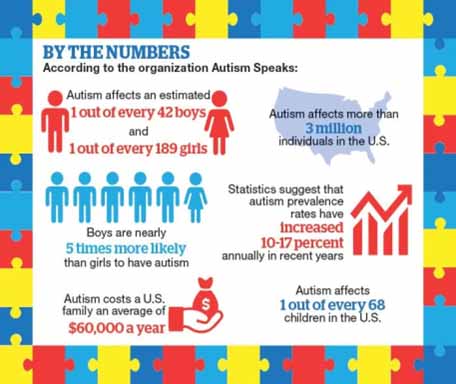 It is estimated that students with ASD comprise anywhere from 0.7 percent to 1.9 percent of the college population 
Of those enrolled in higher education 80% do not persist
We recognize that the number of students who self-report a diagnosis of ASD has risen and will likely continue
With this information and our commitment to embrace diverse student populations, we propose the creation of a holistic support program
https://communityimpact.com/houston/healthcare/2016/07/13/rise-autism-prevalence-causing-demand-local-services/
(https://www.heath.gwu.edu/students-autism-college-classroom; Grogan, 2015; Zedaker, 2016)
Transition to College
Students with ASD experience a shift within their rights, responsibilities, and services when they transition to college



“Approximately 26% of young adults on the autism spectrum receive no services”
(Grogan, 205; Roux, Shattuck, Rast, Rava, & Anderson, 2015, p.25)
Legislation: Shift in Rights & Responsibilities
(U.S. Department of Education, 2015)
Theory to Practice
Students with ASD can be successful with the support of programs that assist them in learning to manage their emotions, become interdependent, develop mature interpersonal relationships, and develop a purpose (Chickering & Reisser, 1993)
“Approximately one in four young adults with autism was socially isolated. They never saw or talked with friends, and were never invited to social activities within the past year”
(Roux, Shattuck, Rast, Rava, & Anderson, 2015, p.55)
What are other Universities doing?
Structure Contributes to Success
Research shows that students with Autism Spectrum Disorder benefit from structured environments
 
As professionals, it is our responsibility to create an environment that provides structure and support to ALL students as outlined by the CAS standards


Phase 5 will be created to establish the structure that is essential to the success of Autism Spectrum Disorder students
Phase 5: An Integrated Approach
BEHAVIORAL &
SAFETY COACHING
ACADEMIC SKILLS
& SUCCESS
SELF ADVOCACY & 
SUPPORT NETWORKS
Partnership with: Parents/guardians
Student Affairs 
 Academic Affairs
Organization skills
Career exploration
Time management
Employment skills
Safety and security skills
Behavioral instruction
Self-care strategies
Conflict Resolution
PERSONAL &
SOCIAL COMPETENCE
INDEPENDENT LIVING
Residential living
Medication management
Personal wellness
Financial literacy
Interpersonal communication
Relationship skills
Healthy boundaries
Campus engagement
(Wolf, Brown, & Bork, 2009)
Short Term Plan
Phase 5 Application & Selection 
Advertise through the Admissions Office and Disability Services (Application)
Select 25 first year residential students to participate in the Phase 5
Launch Phase 5 an integrated support for ASD Students 
Pre-Orientation for ASD Students (1 week duration)
Engagement and Programming: 1 credit course, weekly meetings, and monthly newsletter 
Create a sustainable Phase 5 structure (Student Affairs and Academic Affairs integration)
Engagement and Programing
Once selected, students will attend a week long pre-orientation for introduction to the Phase 5 program
(Emerging practices for supporting students on the autism spectrum in higher education: A guide for higher education professionals, 2014)
Program Budget
Long Term Plan
Assessment and Evaluation 
Direct assessment (pre-orientation and end of the year skills assessment)
Indirect assessment (semester student satisfaction survey and parent/guardian survey)
Secure Funding and Operation Budget 
Pre-Orientation cost
Office and meeting space
Support service resources 
Staffing
What Students With Autism Want You To Know…..
(Autism Speaks, 2017)
References
Anderson, Deanne. (2015). CT students with disabilities need to choose college wisely. 	Retrieved from http://ctviewpoints.org/2015/08/11/choosing-a-college/.
Evans, N. J., Forney, D. S., Guido, F. M., Patton, L. D., & Renn, K. A. (2010).  Student 	development in college: Theory, research, and practice (2nd edition).  San Francisco, CA: 	Jossey Bass.
Emerging practices for supporting students on the autism spectrum in higher education: A 	guide for higher education professionals. (2014). Retrieved from https://www.rit.edu/~w-	ssp/documents/ASDinHigherEdGuide.pdf
Grogan, Gina. (2016). Supporting Students with Autism in Higher Education through Teacher 
	Educator Programs. Retrieved http://files.eric.ed.gov/fulltext/EJ1083126.pdf
Roux, A., Shattuck, P., Rast, J., Rava, J., and Anderson, K. National Autism Indicators Report: 	Transition into Young Adulthood. Philadelphia, PA: Life Course Outcomes Research 	Program, A.J. Drexel Autism Institute, Drexel University, 2015.
White,S.W., Ollendick, T.C., Bray, B.C. (2011). College student on the autism spectrum: 	Prevalence and associated problems.
References Continued
Whitman, Thomas. (2000). The development of autism: A self-regulatory perspective. 
Wolf, L. E., Brown, J. T., & Bork, G. R. K. (2009). Students with Asperger syndrome: A guide for 	college personnel. 
U.S Department of Education, National Center for Education Statistics. (2015). Digest of 	Education 
Zedaker, Hannah. (2016). Rise in autism prevalence causing more demand for local services. 	Retrieved from https://communityimpact.com/houston/healthcare/2016/07/13/rise-	autism-prevalence-causing-demand-local-services/ 
[“Not every disability is visible”] Retrieved from 	http://www2.warwick.ac.uk/services/equalops/disability/
https://www.autismspeaks.org/family-services/tool-kits/transition-tool-kit/post-secondary-	educational-opportunities
https://www.autismspeaks.org/blog/2016/04/02/10-things-people-autism-want-you-know
https://www.heath.gwu.edu/students-autism-college-classroom
https://childmind.org/article/going-to-college-with-autism/